Teachings for 
Exercise 1B
Regression, correlation and hypothesis testing
 Remember the number is not the gradient, just how well the data is correlated…
1B
Regression, correlation and hypothesis testing
 The n/a in the table indicates that no data is available on those days
1B
Regression, correlation and hypothesis testing
 Now press 2, since we want a linear regression
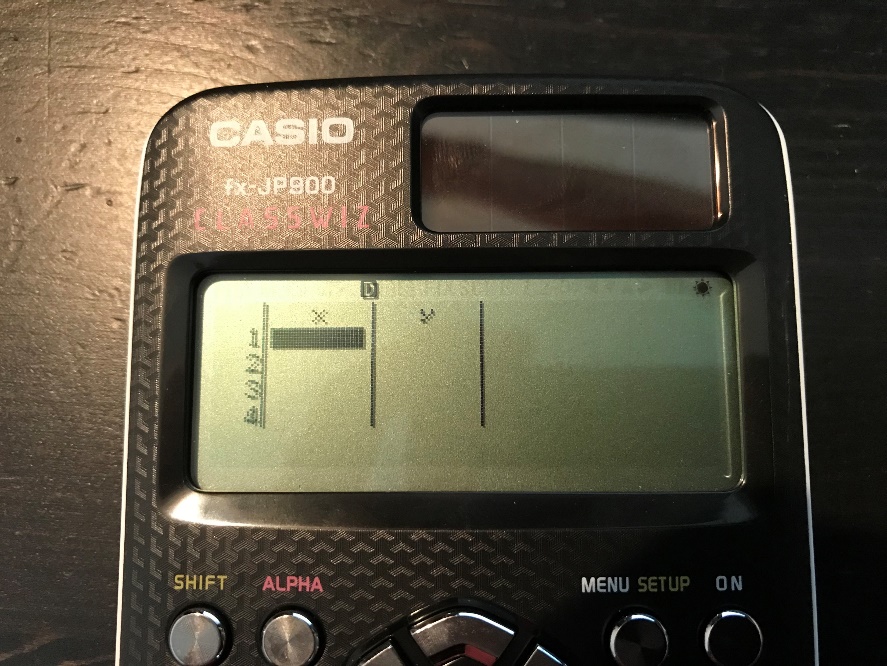  Now enter the data (remember to ignore the n/a values from this question…)
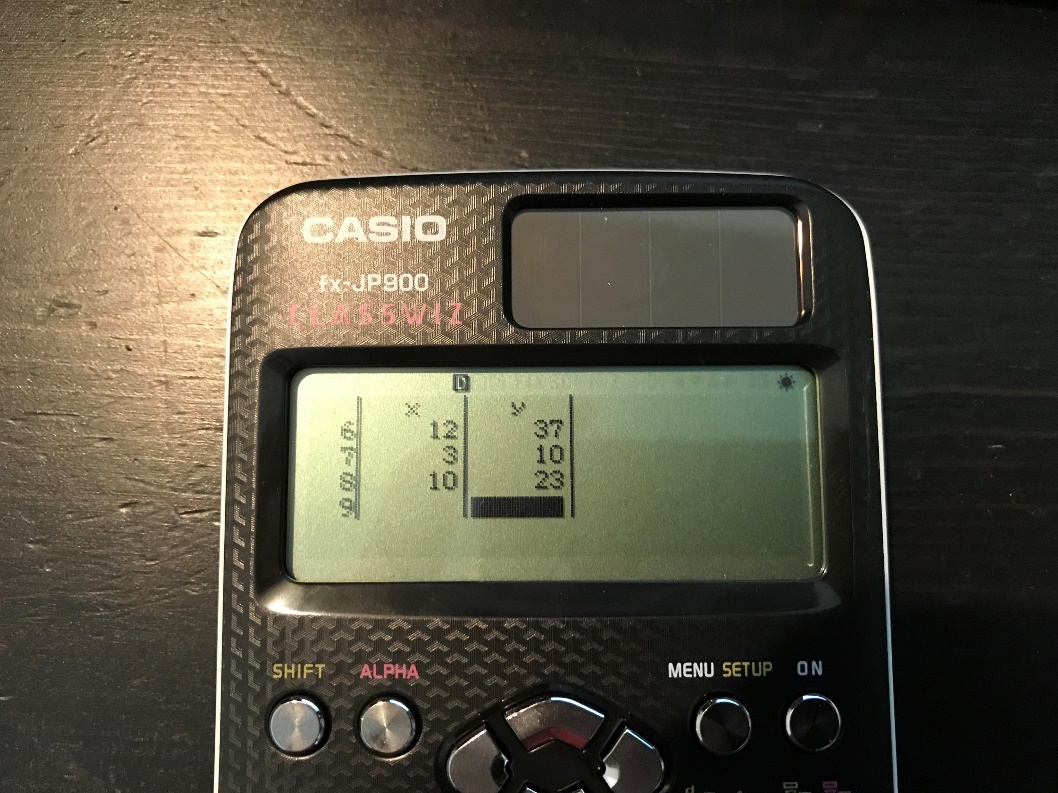  On your casio classwiz, press menu
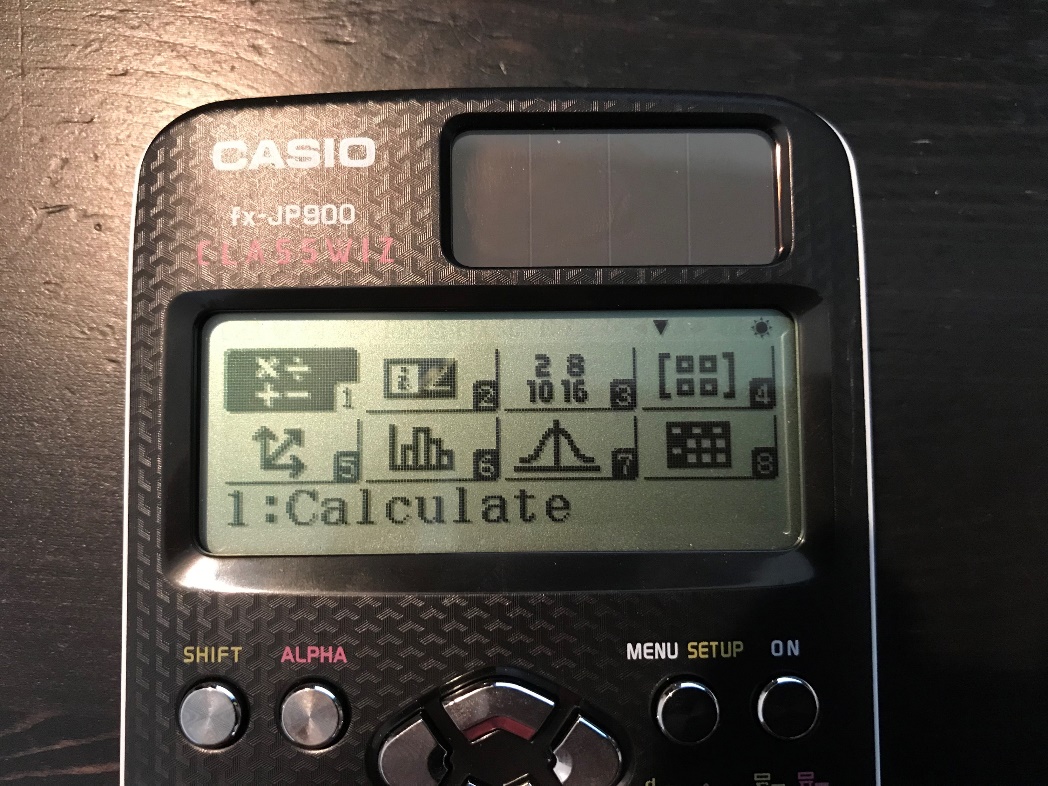  Now press the OPTN button
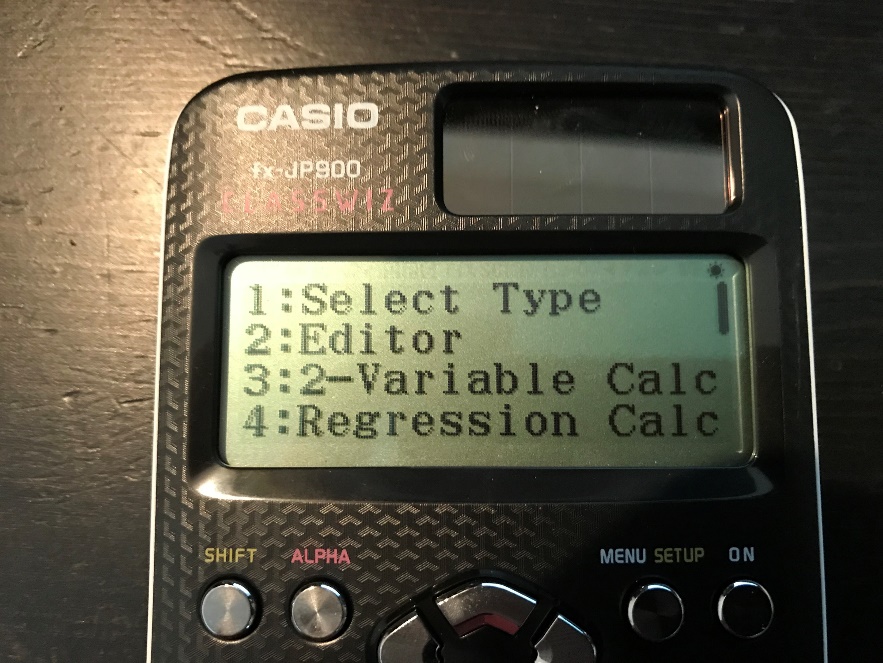  Now press 6
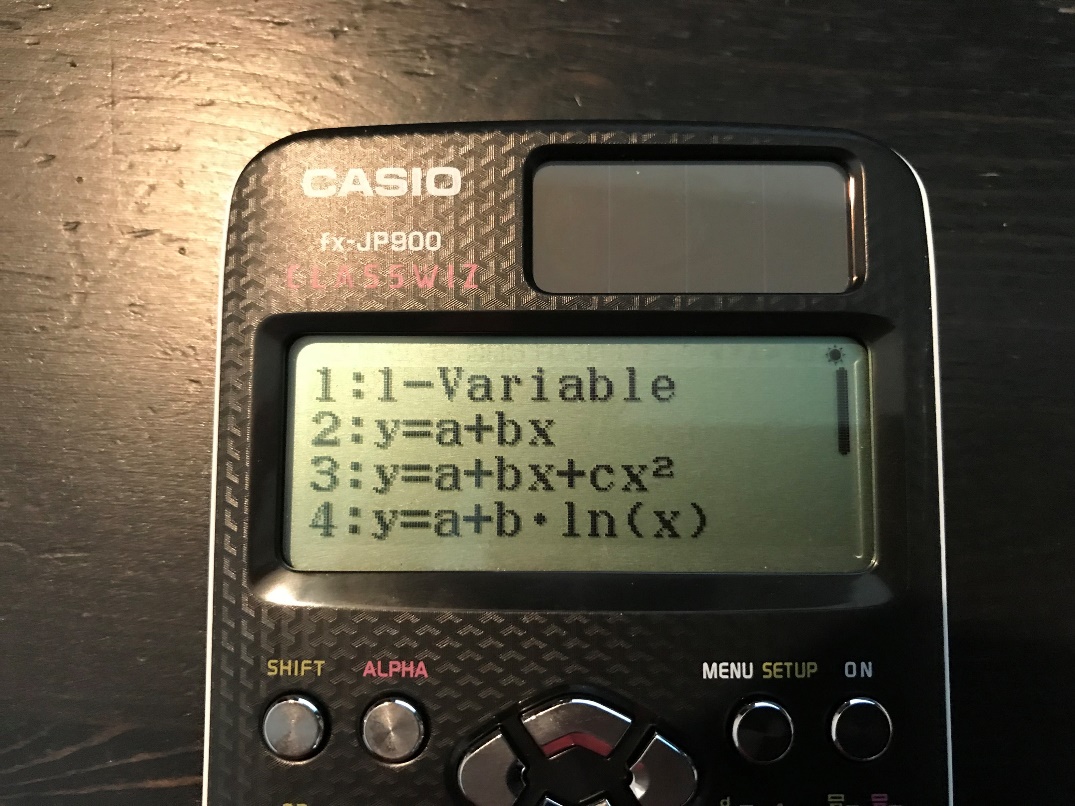  Now press 4
1B
Regression, correlation and hypothesis testing
 Now press 4
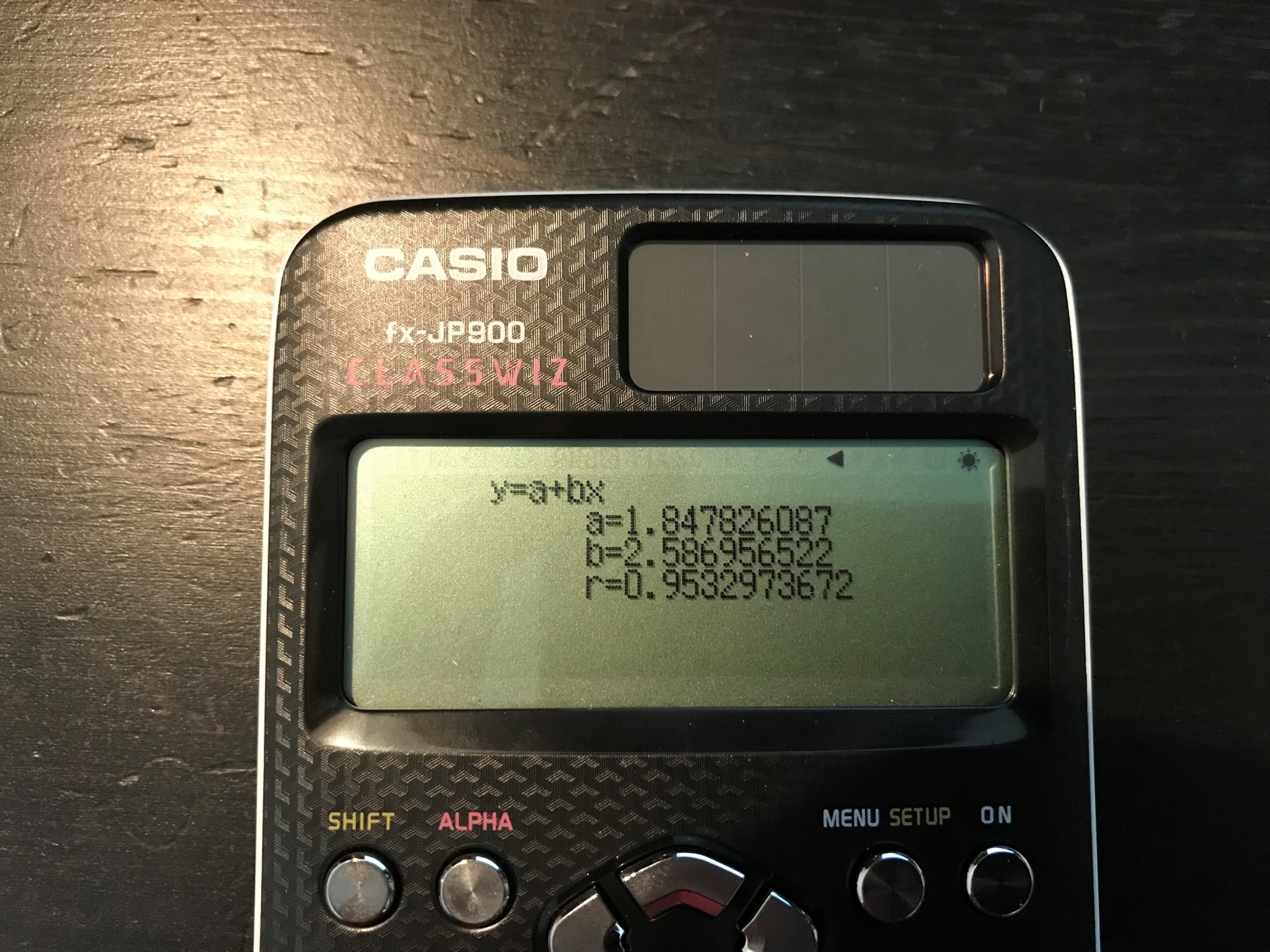  The other values help give you the equation of the line of best fit for this data (in the form shown above it). This is not required in this chapter though!
1B
Regression, correlation and hypothesis testing
0.9533
 Since the value of 0.9533 is close to 1, there is a very strong positive correlation between these data. Hence, a linear regression model is suitable.
1B